Mega Goal 1.2
Unit4Wishful ThinkingLanguage in Context
Done by : Entisar Al-Obaidallah
Lesson Objectives
02
01
Pracice
Listen
Reducing the pronounciation of 
( could and would)
For specific information
03
04
Read
Use
The  conversation for specific information
“ Real talk” expressions correctly
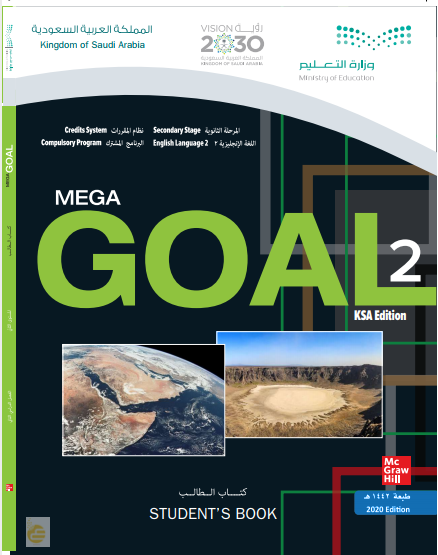 Open 
student’s book p.(50)
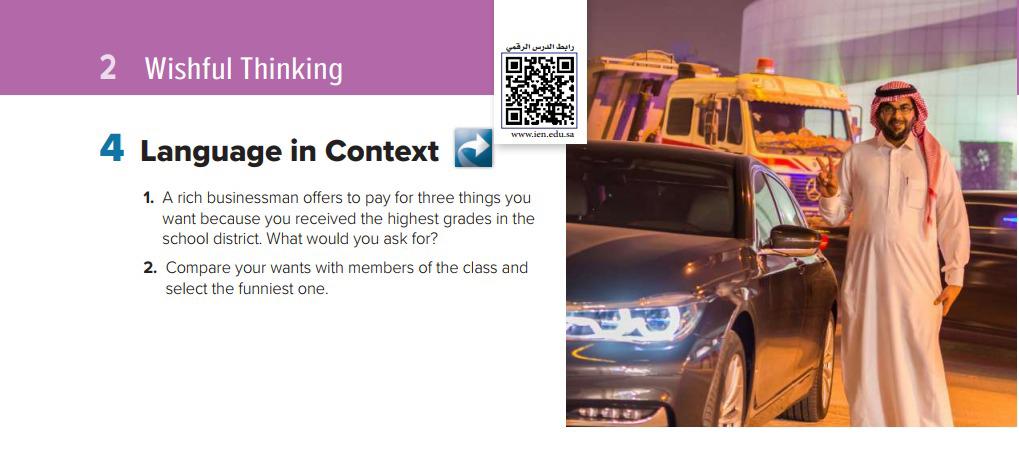 write down three wishes.
I would ask for a new car for my father
I would ask for a big house for my family
I would ask for a jobs for my sisters
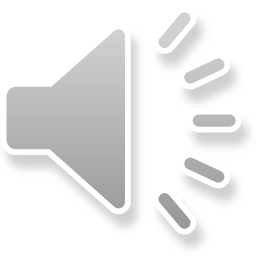 Listening
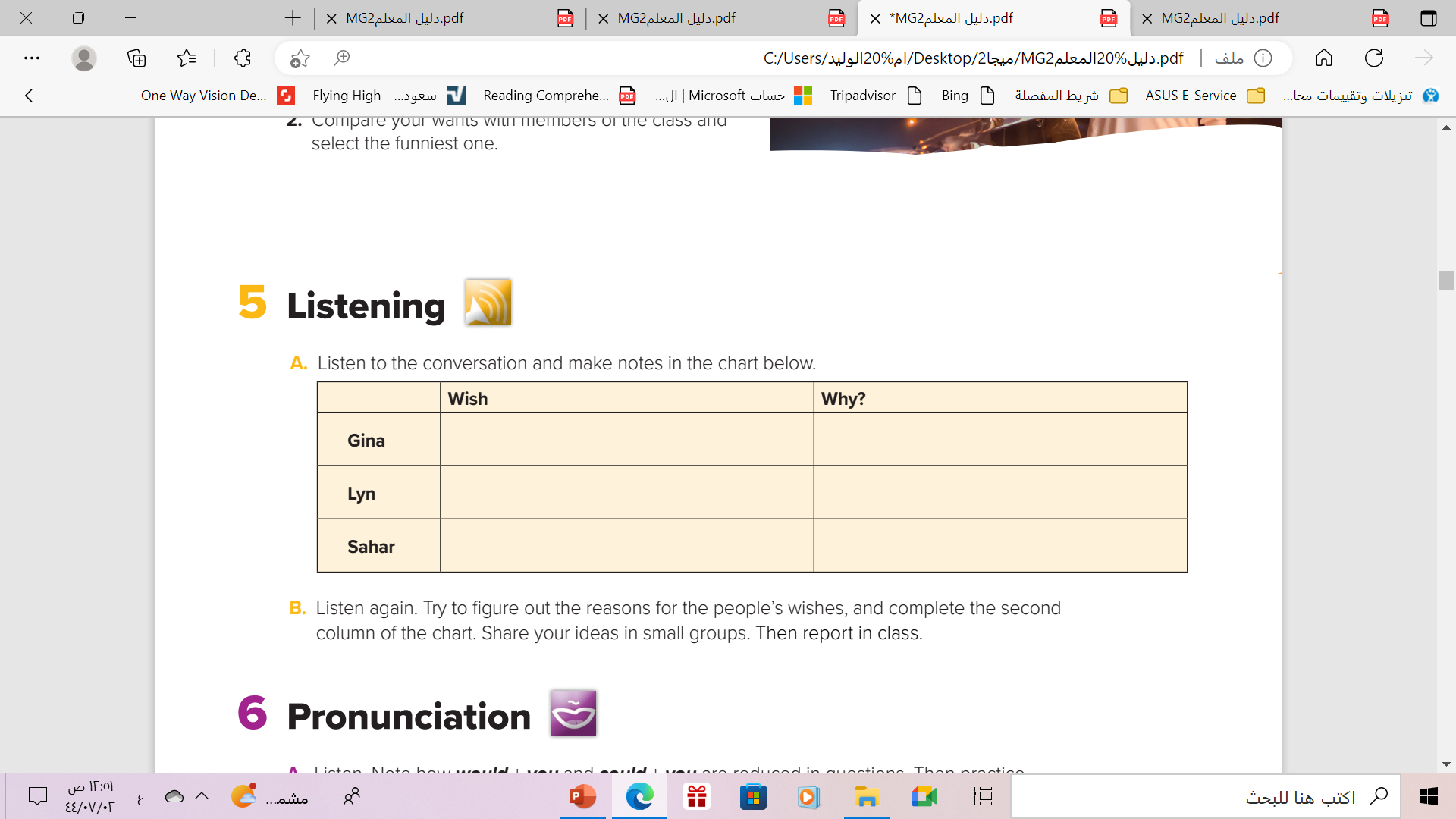 . She wishes she were so clever .
She wishes she were a talented writer .
She wishes she had the right kind of materials
To think of new ideas
She wishes she could do
 something to help
To help
She wishes they had money
So they wouldn’t have to ask any more
Pronounciation
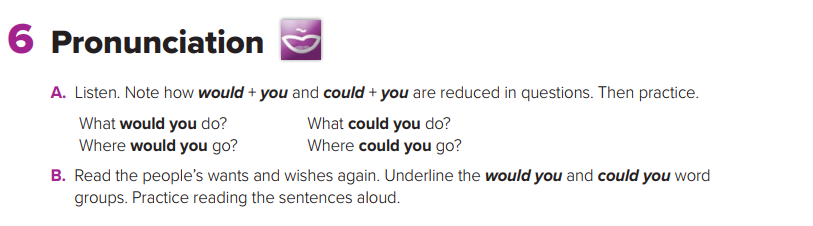 In fluent speech, when one word  ends in a /d/ sound and the next begins in a / j / sound the two sounds come together and change to a /dʒ/ sound . This is called assimilation
Assimilation is a sound change in which some phonemes (typically consonants or vowels) change to be more similar to other nearby sounds.
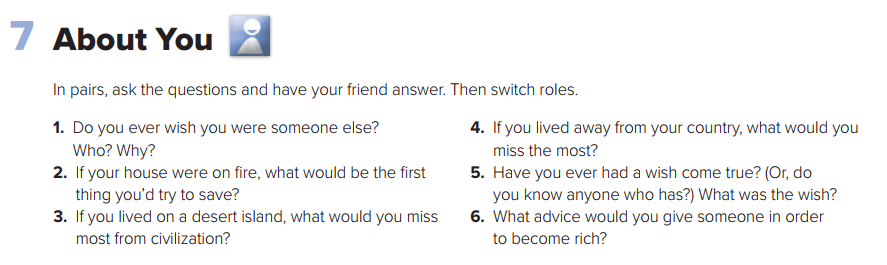 Open 
student’s book p. 51
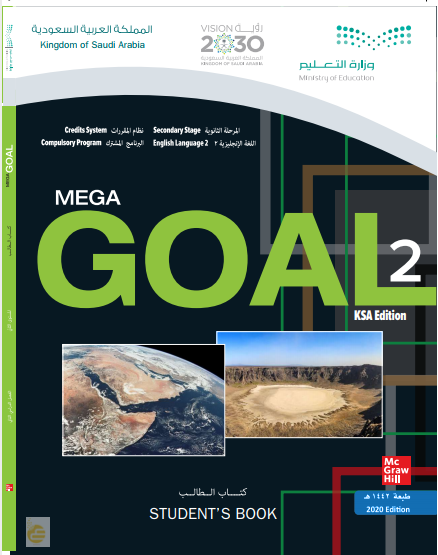 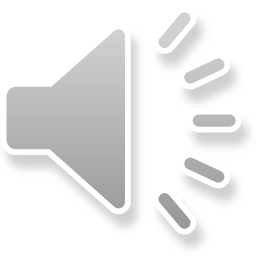 Before Reading
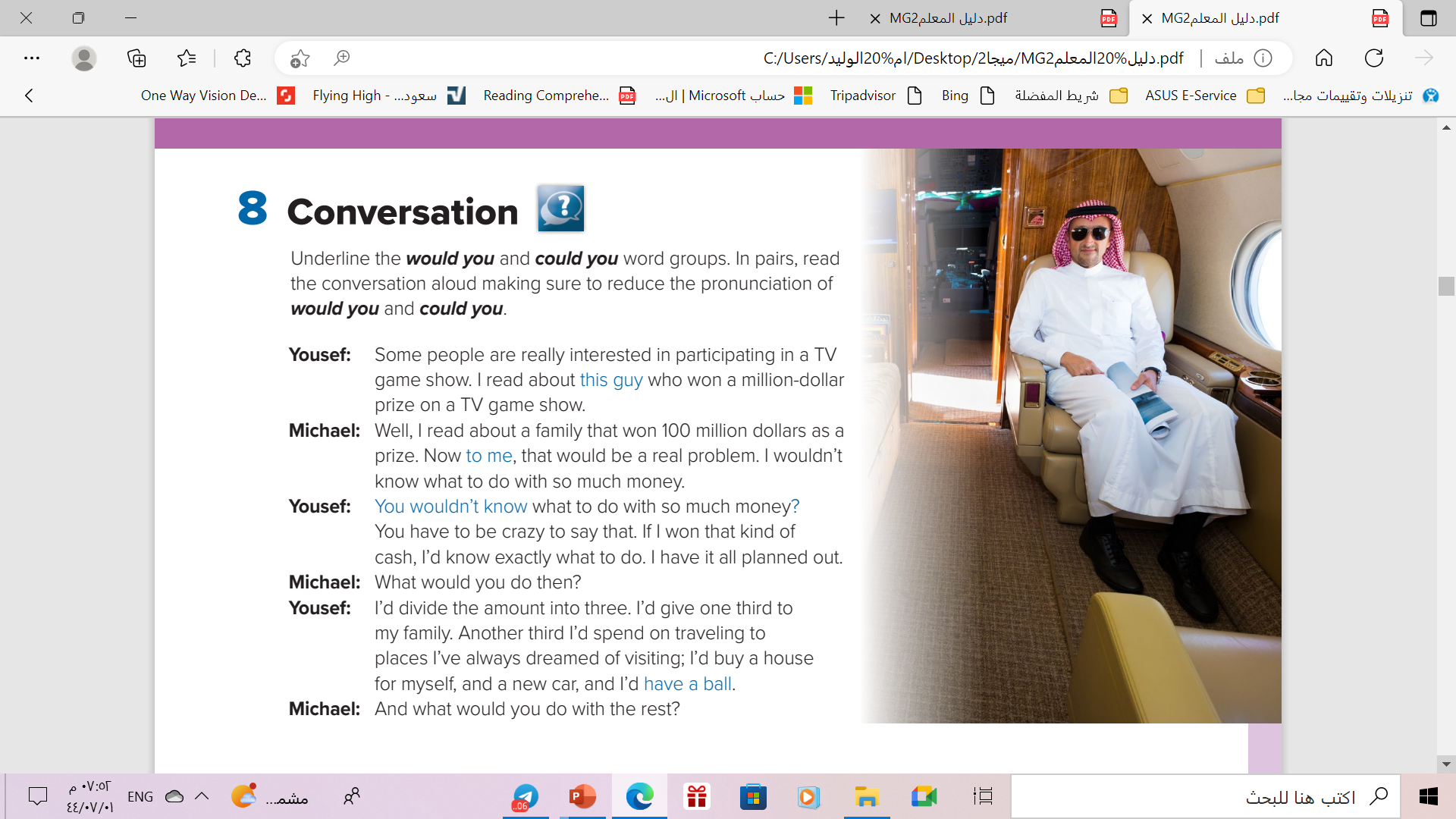 Who are the persons in this conversation?
Yousef and Michael
2.what is the conversation about?
About winning a prize
3. Did Yousef and Michael really win the money?
No, They did not.
4. What would be their plans if they won the prize?
Michael wouldn’t have one but Yousef would have many plans.
Your Ending
Choose good ending
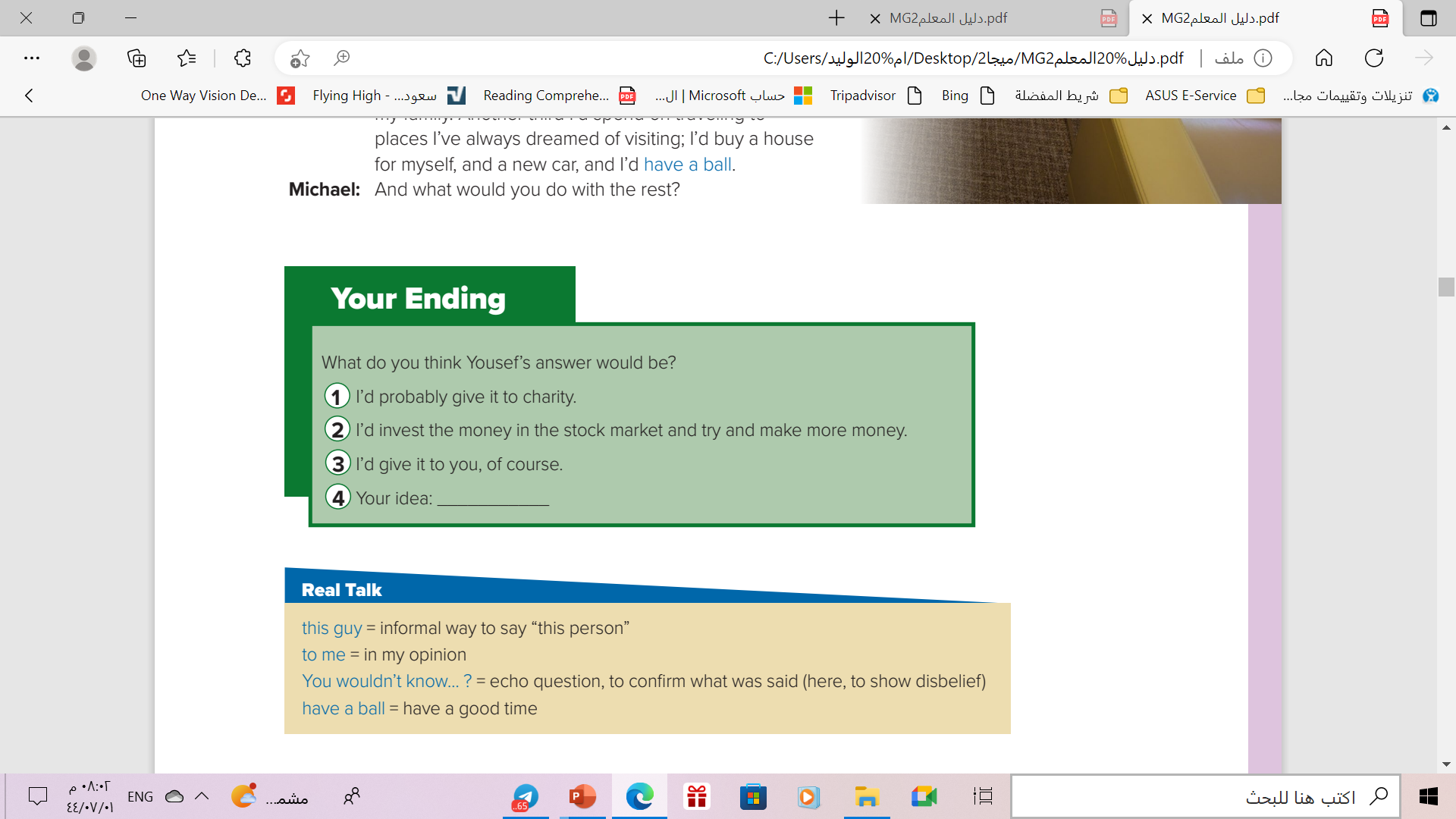 Write your ending here
Real Talk
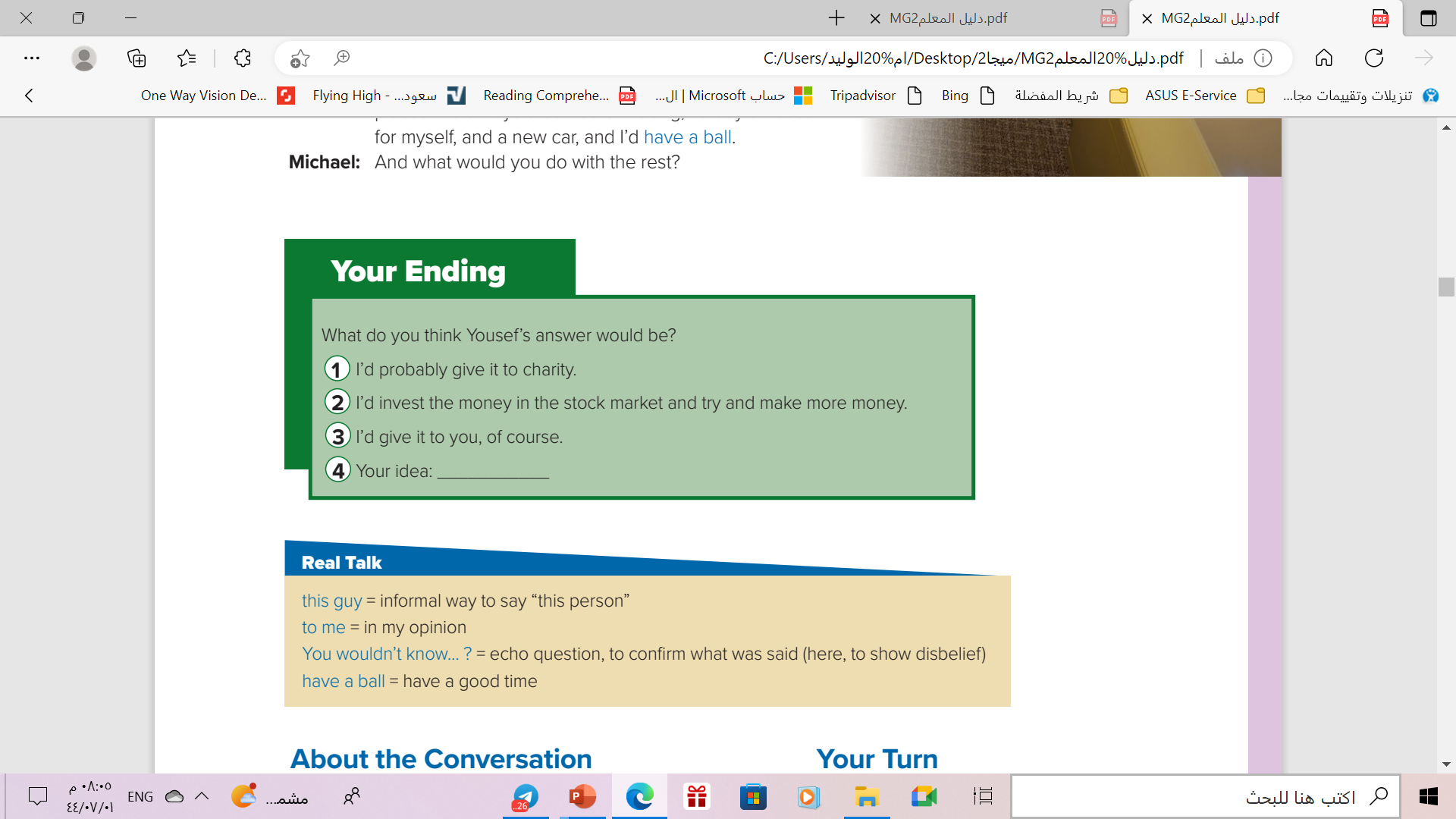 Answer the following questions
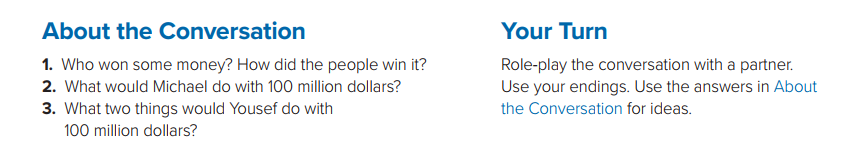 A guy won a million-dollar prize on a TV game show. A family won $100 million as a prize.
Michael says that he wouldn’t know what to do with so much money.
He would give one third of the money to his family and one third on traveling to places.
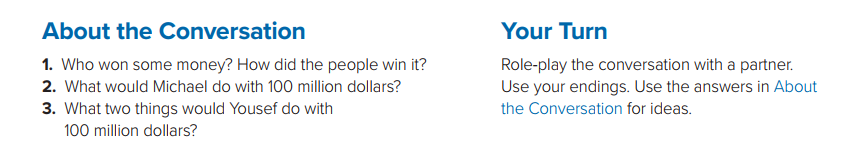 THANKS!
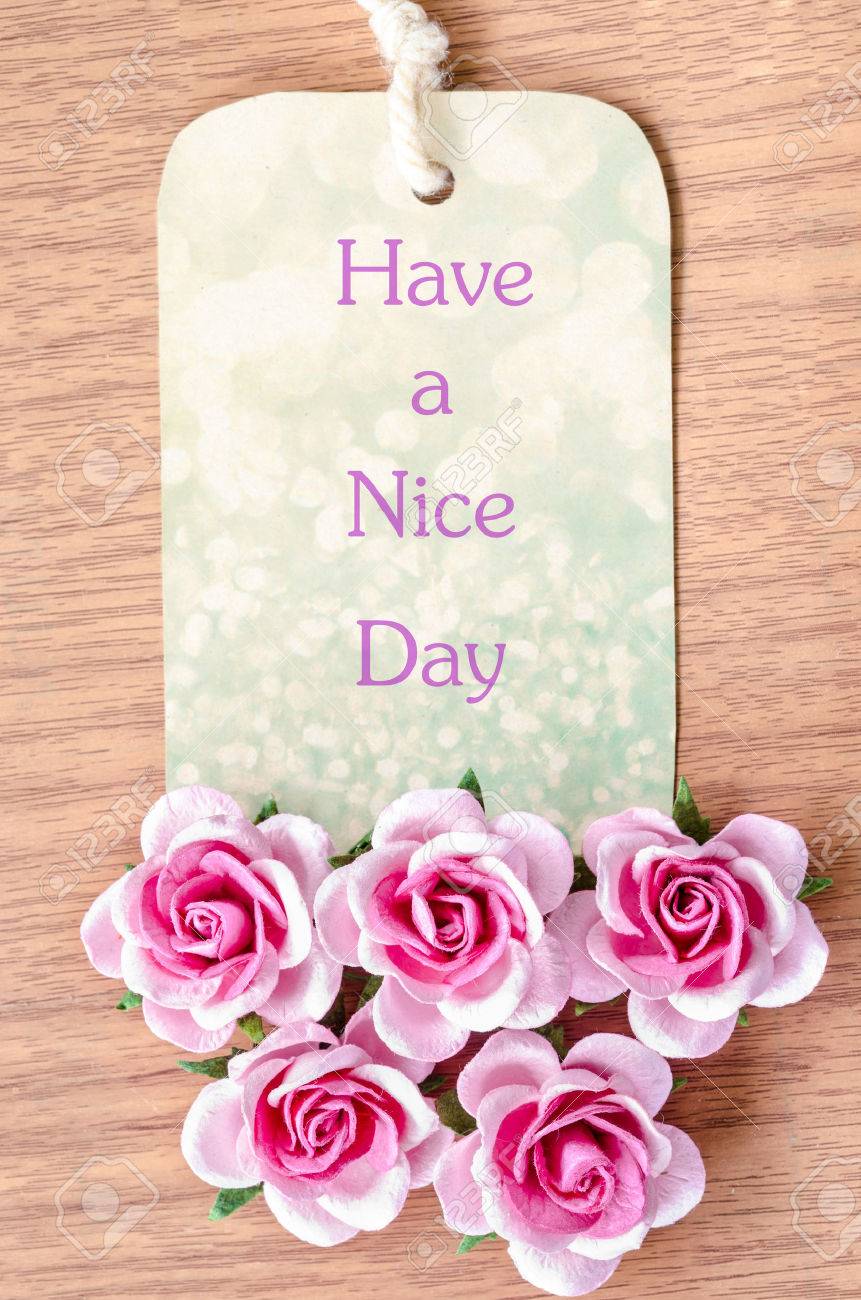